Evanghelia dupa Ioan
O evanghelie a Cuvântului, a vietii si luminii lui Dumnezeu, a Duhului si a nasterii din nou
Evanghelia după Ioan
Cine este autorul evangheliei?

Ioan, care este numit  în evanghelie „ucenicul prea-iubit” (In 13:25, 21:20, etc.)
Evanghelia după Ioan
Aşa cum se vede din evanghelie, “ucenicul prea-iubit” este în cercul de prieteni apropiați al lui Isus (Ioan 1:32-40; 13:23; 19:26-27). El este martor ocular la evenimentele cheie din vieţii lui Isus (1:35; 18:15-16; 19:35) şi înţelege sensul spiritual al lucrurilor (13:25-30; 20:8).
Evanghelia după Ioan
Ioan are cunoştinţe în rândul preoţilor şi l-a ajutat pe Petru să intre care i-au facilitat accesul la judecata lui Isus şi îl ajută şi pe Petru să intre în reşedinţa marelui preot, în 18:15-16). El face multe comentarii interesante, ca teolog, istoric şi scriitor (Ioan 20:30-31, 21:24-25).
Evanghelia după Ioan
Trei scopuri:

A. Să scrie ce nu au scris Matei, Marcu şi Luca
      B. Să îi încurajeze pe creştinii evrei să rămână credincioşi
           C. Să arate că Isus e Dumnezeu, venit din veşnicii, că este Dumnezeu întrupat, dar şi om adevărat, şi că a înviat cu adevărat, în trup fizic.
Evanghelia după Ioan
1) Introducere (1:1-18); 

2) Cartea semnelor mesianităţii lui Isus (1:19-12:50);
 
3) Cartea suferinţei de Paşti şi a învierii glorioase a lui Isus (13:1-20:31); 

4) Încheiere (21).
Evanghelia după Ioan
Cartea celor 7 semne mesianice (Ioan 1-12)

1. transformarea apei în vin (Cana G.), 2:1-12; Isus transformă legământul vechi într-unul nou, și aduce viață nouă în locul celei vechi.
2. vindecarea fiului unui funcţionar de stat (Cana G.), 4:43-54; Isus este medicul suprem, iar legământul cel nou dă viața.
Evanghelia după Ioan
Cartea celor 7 semne mesianice (Ioan 1-12)

3. vindecarea unui om paralizat, la scăldătoarea Betesda, 5:1-16; Isus vindecă și te ajută în criza singurătății. El ajută când nimeni nu ajută, și are puteresă ierte păcatele. Legământul cel nou aduce iertarea păcatelor.

4. înmulţirea pâinilor, 6:1-15; Isus este hrana cerească, așa cum Dumnezeu a dat mana în pustiu lui Israel. Legământul cel nou aduce adevărata hrană din cer.
Evanghelia după Ioan
Cartea celor 7 semne mesianice (Ioan 1-12)

5. umblarea pe apă, 6:16-21; Isus domnește peste natură.Isus îi conduce pe credincioși peste apă, ca Moise i prin Marea Roșie. Legământul cel nou aduce adevărata izbăvire și trecere a apei, spre un nou Canaan.

6. vindecarea unui orb din naştere, 9:1-41; Isus vindecă toate afecțiunile, chiar și pe cele grave, genetice. El dă lumina ochilor, precum și lumina minții. Legământul cel nou aduce vindecarea.
Evanghelia după Ioan
Cartea celor 7 semne mesianice (Ioan 1-12)

7. învierea lui Lazăr, 11:1-46; Isus ne poate elibera și din moarte, El aduce mângâiere și nădejde, El este chiar viața și învierea. Legământul cel nou aduce învierea.
Cinci mărturii importante despre Isus
1. La Botez: mărturia lui Ioan (1:1-18); a lui Ioan Botezătorul (1:26-34), a lui Natanael (1:49);

2. Mărturia Samaritencei, în cap. 4 (4:29, 42). 

3. Mărturia lui Petru, în cap. 6 (6:18-69)
Cinci mărturii importante despre Isus
4. Mărturia Martei, la mijlocul evangheliei (11:27);
 
5. Mărturia lui Ioan însuși, la încheierea evangheliei (20:30-31).
7 cuvântări importante
(1) 2:23-3:31  Dialogul cu Nicodim: lucrurile noi se înţeleg cu o gândire nouă.

(2) 4:1-42 Dialogul cu Samariteanca: „apa vieţii” înlocuieşte „apa veche”; închinarea adevărată este în duh şi adevăr; Isus este Mesia.

(3) 5:1-47 Cuvântarea de la Betesda: Isus este Fiul lui Dumnezeu.
7 cuvântări importante
(4) 6:1-71 Cuvântarea de Paşte: Isus este pâinea Vieţii.


(5) 7:1-8:59 Cuvântarea de sărbătoarea corturilor: Isus este al doilea Moise, Isus este apa vieţii.


(6) 9:1-10:42 Cuvântarea după vindecarea orbului: Isus este Lumina, Isus este păstorul cel bun
7 cuvântări importante
(7) 13-17 Cuvântările Cinei

Despre Duhul Sfânt, 13:1-38; 14:1-31; 
Isus este viaţa: 15:16:4; 
Despre Duhul Sfânt: 16:4-33; 
Rugăciunea Domnească: 17:1-26.
Declaraţiile EU SUNT...
1. Eu sunt pâinea vieţii, 6:35, 48, 51;

2. Eu sunt lumina lumii, 8:12, 9:5; 
3. Eu sunt uşa oilor, 10:7, 9;
Declaraţiile EU SUNT...
4. Eu sunt bunul păstor, 10:11, 14;
 
5. Eu sunt învierea şi viaţa, 11:25; 

6. Eu sunt calea, adevărul şi viaţa, 14:6;
Declaraţiile EU SUNT...
7. Eu sunt adevărata viţă, 15:1, 5;
 
8. Eu sunt [cel ce sunt! - Iehovah], 18:5, 6, 8.
Declaraţiile EU SUNT...
„Eu şi Tatăl una suntem” (10:30); 

„înainte să se nască Avraam, Eu sunt” (8:58); 

„Cine M-a văzut pe Mine, a văzut pe Tatăl” (14:9);
Întrebările despre Isus din evanghelia lui Ioan:
„cine este Isus?”, 
„cine eşti tu?”, 
„cine este El, ca să cred în El?” 

(Ioan 1:11; 4:10; 5:12; 6:63,64; 8:25; 53; 9:36; 18:33).
Evanghelia „ceasului”!
Ioan 2:4 - „nu mi-a venit încă ceasul”; 

 4:21,23 - „a venit ceasul...”;

5:25, 28 - „vine ceasul... când cei morţi... vor învia”;
Evanghelia „ceasului”!
7:30, 8:20 - „nu-i sosise încă ceasul”;

12:23 - „a sosit ceasul ca Fiul omului să fie glorificat”;
Evanghelia „ceasului”
12:27 - „izbăveşte-mă din ceasul acesta”; 

13:1 - „i-a sosit ceasul să plece din lumea aceasta la Tatăl”; 

16:4, cf. 16:21 - „va veni ceasul să se împlinească”; 

16:25 - „vine ceasul când nu vă voi mai vorbi în pilde”;
Evanghelia „zilelor”:
A doua zi după botez: 1.43, 6:23
A treia zi după botez: 3:1
O zi de sabat: 5:9, 9:12, etc.
O zi mare de Sabat, ziua cea mare, 19:31
Ziua de apoi: Ioan 6, 11:24, 12:48
Vremea mea, vreme prielnică, 7:6
Ultima zi a sărbătorii, 7:37
Evanghelia „zilelor”:
Ziua mea: 8:56
Ziua îngropării mele: 12:7
Ziua aceea, 14:20, 16:23, 26,
Ziua pregătirii Paştelor, 19:14, 31, 42
Ziua dintâi a săptămânii, 20:1
Evanghelia după Ioan
REPERE MAJORE ALE EVANGHELIEI
Ioan 1: la creaţie a participat Logosul, Cuvântul
Ioan 1: tot ce s-a creat a fost creat prin Isus, Cuvântul divin
Ioan 1: Botezul lui Isus şi mărturia Sfintei Treimi
Ioan 1: credincioşii se întâlnesc cu Isus (Andrei, Simon, Natanael)
Ioan 2: Nunta din Cana
Ioan 2: Transformarea apei în vin
Ioan 2: prima curăţire a Templului
Ioan 3: Discuţia cu Nicodim
Ioan 3: Isus este mirele, Ioan este prietenul mirelui
Ioan 4: Discuţia cu femeia samariteancă
Ioan 4: vindecarea fiului unui ofiţer
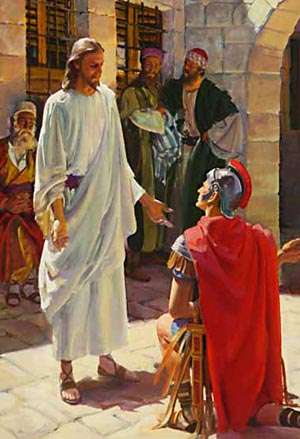 Ioan 5: Vindecarea unui bărbat paralizat, în vârstă de 38 de ani
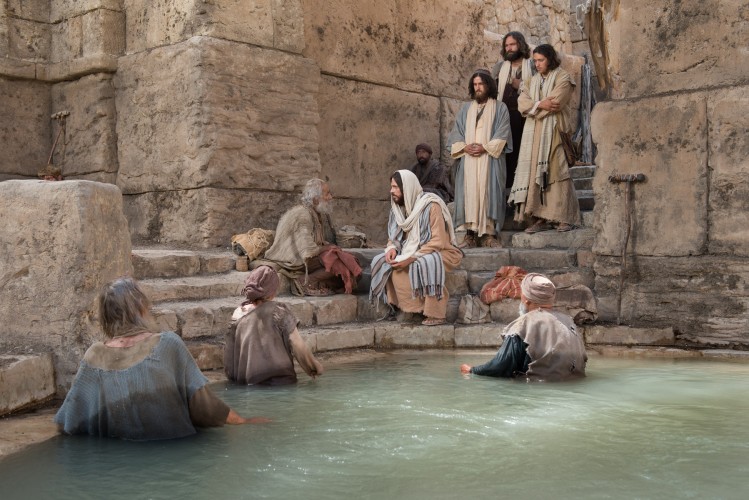 Ioan 5: Vindecarea unui bărbat paralizat, în vârsta de 38 de ani
Ioan 6: Inmulţirea pâinilor
Ioan 7: Sărbătoarea corturilor, Isus e apa vieţii
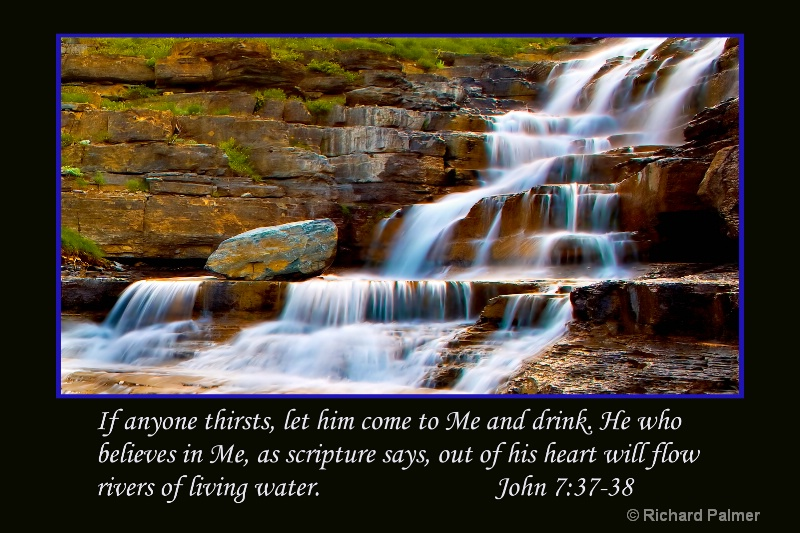 Ioan 8: o zi în Templu - iertarea femeii adultere
Ioan 8: o zi în Templu - iertarea femeii adultere
Ioan 8: o zi în Templu – Isus pleacă din mijlocul lor
Ioan 9: Vindecarea unui orb din naştere
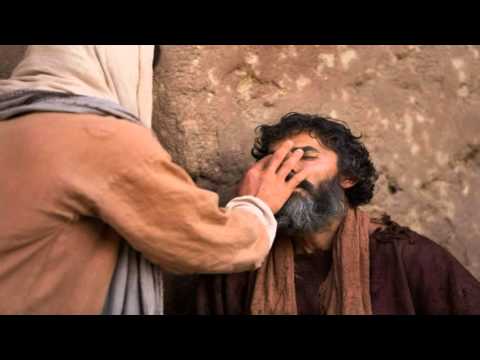 Ioan 10: Isus este Păstorul cel bun
Ioan 10: Isus este Păstorul cel bun
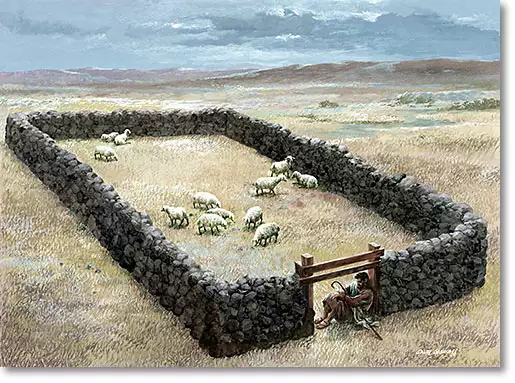 Ioan 11: Învierea lui Lazăr
Ioan 11: Învierea lui Lazăr
Ioan 12: Intrarea triumfală
Ioan 13: Cina Domnului şi spălarea picioarelor
Ioan 13: Cina Domnului şi spălarea picioarelor
Ioan 13: Cina Domnului şi demascarea lui Iuda
Ioan 13: Cina Domnului şi demascarea lui Iuda
Ioan 14: Isus pregăteşte locuri în ceruri pentru creştini
Ioan 14: Isus pregăteşte locuri în ceruri pentru creştini
Ioan 14: Isus pregăteşte locuri în ceruri pentru creştini
Ioan 15: Isus este viţa adevărată, noi - mlădiţele
Ioan 15: Isus este viţa adevărată, noi - mlădiţele
Ioan 16: Isus ne învaţă despre Duhul Sfânt
Ioan 16: Isus ne învaţă despre Duhul Sfânt
Ioan 17: Rugăciunea pentru Biserică
Ioan 18: arestara lui Isus în Grădina Getsemane
Ioan 18: Arestarea lui Isus în Grădina Getsemane
Ioan 18: Arestarea lui Isus în Grădina Getsemane
Ioan 18: Petru se leapădă de Isus
Ioan 18: Isus e judecat de Pilat
Ioan 18: Isus e judecat de Pilat – ce este adevărul?
Ioan 19: Condamnarea la moarte
Ioan 19: Răstignirea
Ioan 19: Răstignirea
Ioan 19: Punerea în mormânt
Ioan 19: Sigilarea mormântului
Ioan 20: Învierea lui Isus
Ioan 20: Isus se întâlneşte cu Maria Magdalena
Ioan 20: Isus se întâlneşte cu Toma
Ioan 21: Pescuirea neobişnuită
Ioan 21: Isus discută cu Petru
Ioan 21: Sfârşitul cărţii lui Ioan